Муниципальное бюджетное образовательное учреждение«Золотополенская общеобразовательная школа»Кировского района Республики Крым
Реализация системно-деятельностного подхода в организации учебной деятельности обучающихся
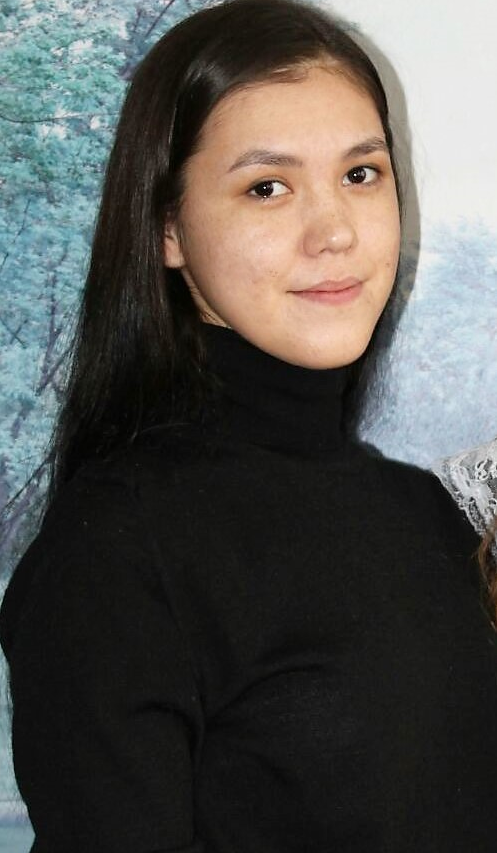 Подготовила:
учитель английского языка 
МБОУ «Золотополенская ОШ»
Ибрагимова С. Д.
Золотое поле, 2022 г.
Системно-деятельностный подход
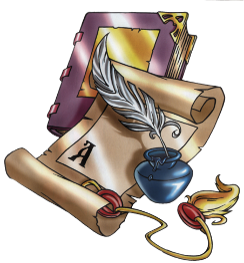 Системно-деятельностный подход
— это организация процесса обучения, в котором главное место отводится активной и разносторонней, в максимальной степени самостоятельной познавательной деятельности школьника. Ключевыми моментами деятельностного подхода является постепенный уход от информационного репродуктивного знания к знанию действия.
Основными задачами системно-деятельностного подхода являются:
организация вовлеченности учащихся в работу; 
 формирование положительных условий для разноуровневого обучения; 
 обеспечение прохождения всех этапов усвоения определений; 
 формирование условия, чтобы дети сами добывали знания в процедуре познавательной, исследовательской деятельности.
Дидактические принципы системно-деятельностного подхода:
принцип деятельности;
принцип непрерывности;
принцип психологического комфорта;
принцип целостности;
принцип вариативности;
принцип творчества.
Средства осуществления системно-деятельностного подхода.
Проблемное обучение.
Развитие критического мышления.
Ролевая игра. 
Обучение в сотрудничестве.
Проблемное обучение
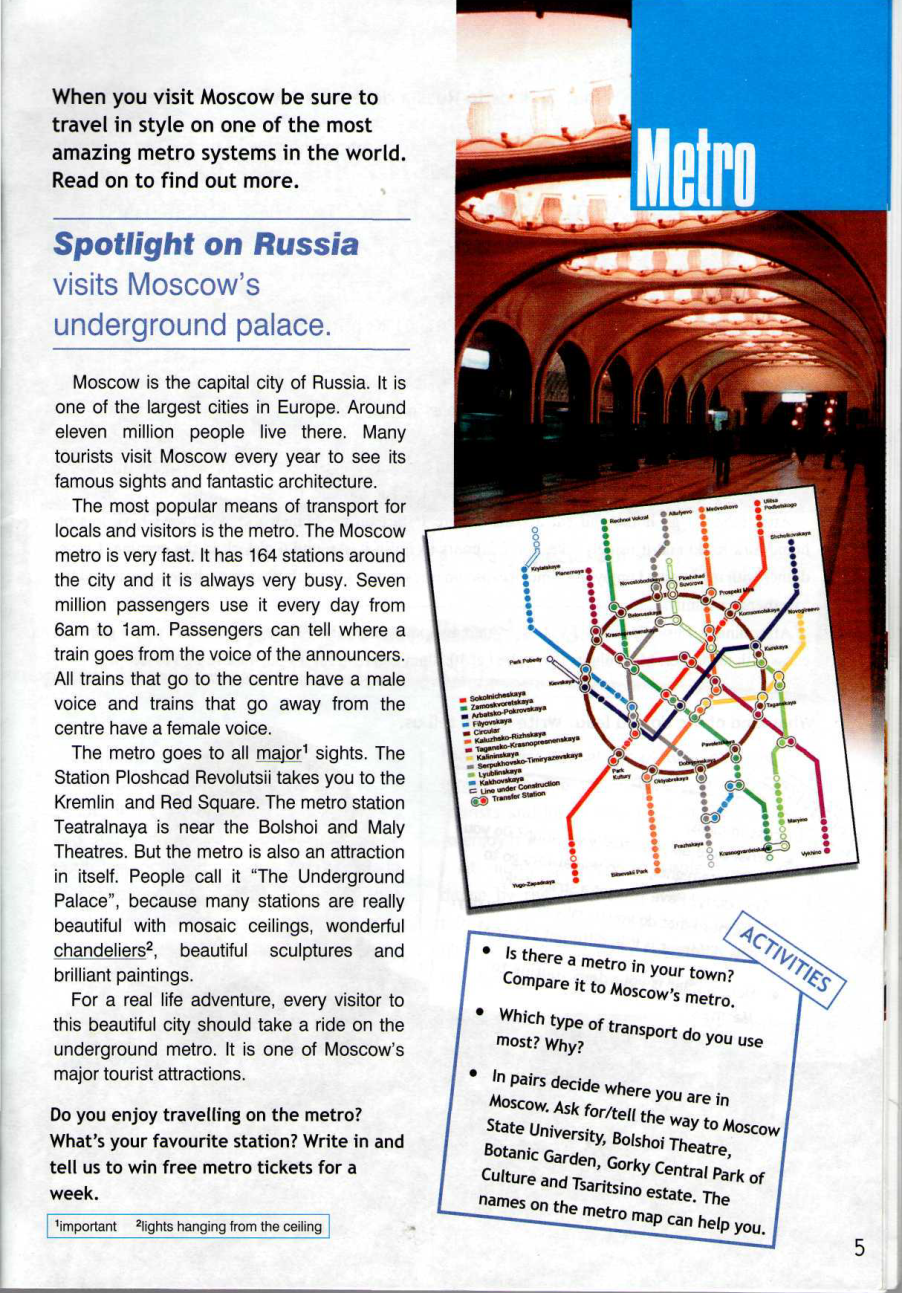 имеет место при работе над всеми видами речевой деятельности и применяется в вопросно-ответном ходе размышления и дискуссии по какой-либо проблеме.
Развитие критического мышления.
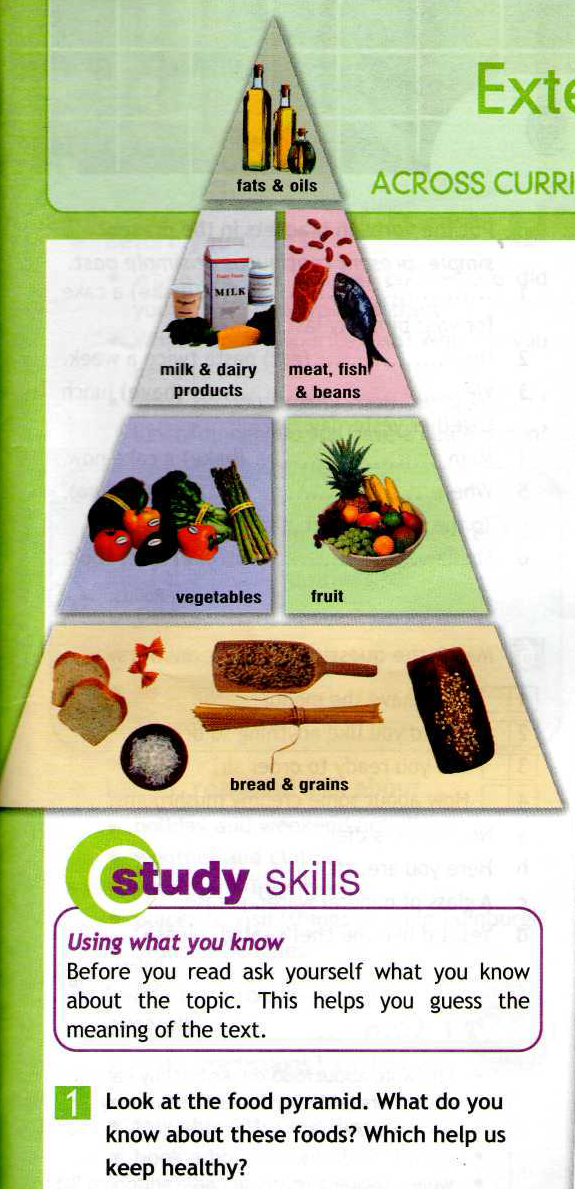 позволяет создать условия на уроке, в которых обучающийся работает самостоятельно, порождает, а затем обосновывает свои идеи, задает себе и другим вопросы, осуществляет рефлексию своей деятельности и деятельности других людей.
Ролевая игра
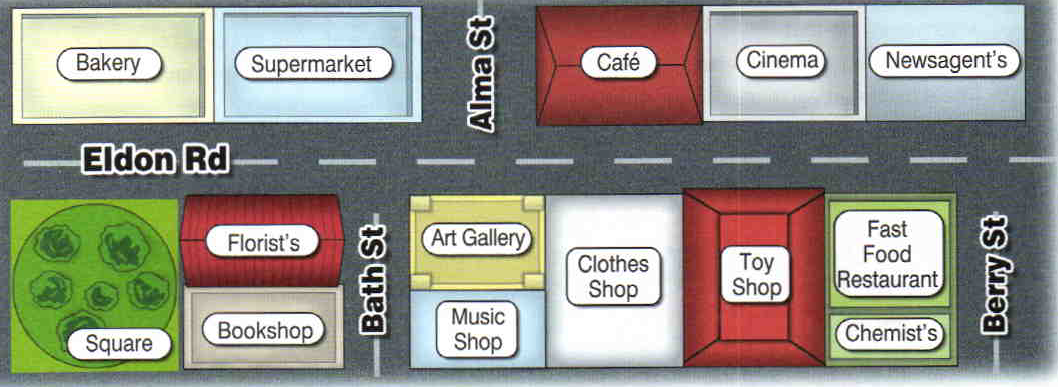 По мере работы над учебным материалом ролевые игры с жесткой заданностью условий и речевых средств (этап тренировки в общении) как средство развития творческих способностей перерастают в ролевые игры, предполагающие относительную свободу и импровизацию в исполнении роли и выборе формы и содержания высказывания (этап практики и общения) .
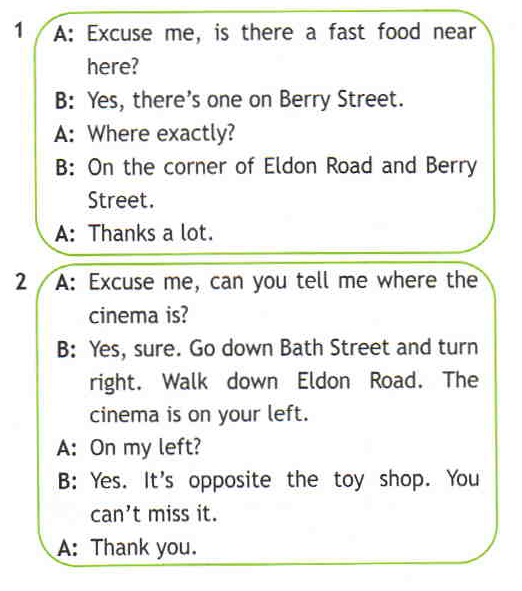 Обучение в сотрудничестве
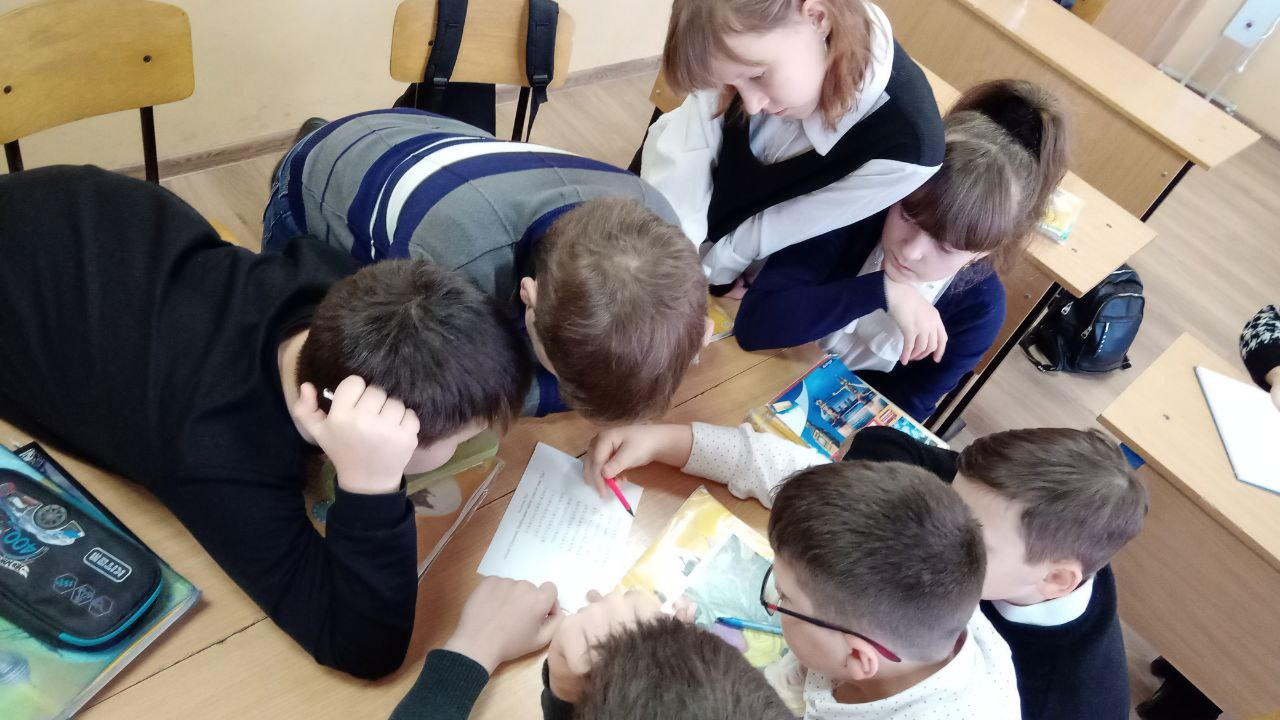 базируется на идее взаимодействия учащихся в группе занятий, идеи взаимного обучения, при котором обучающиеся берут на себя не только индивидуальную, но и коллективную ответственность за решение учебных задач.
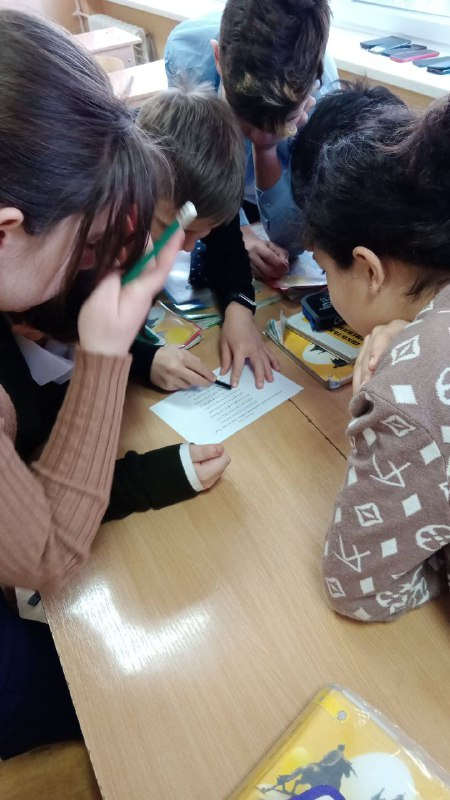 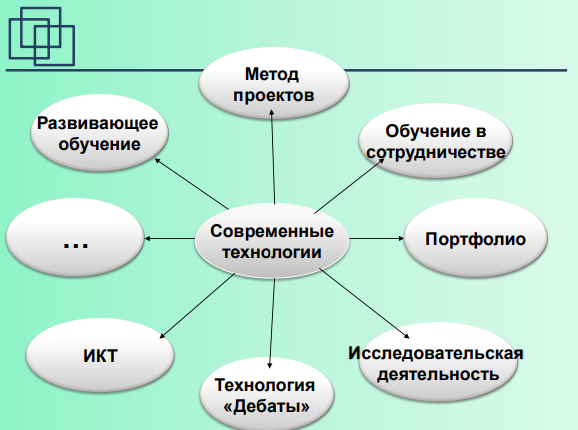 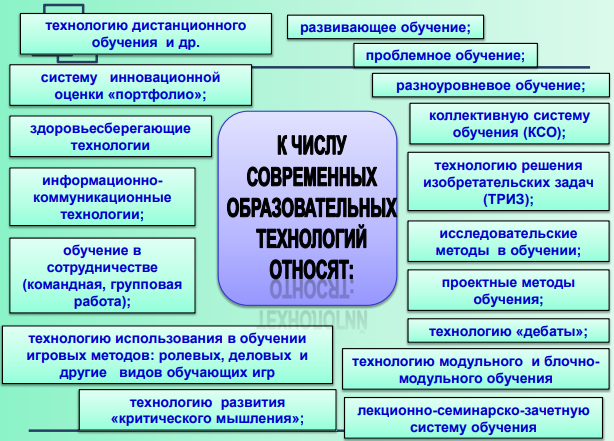 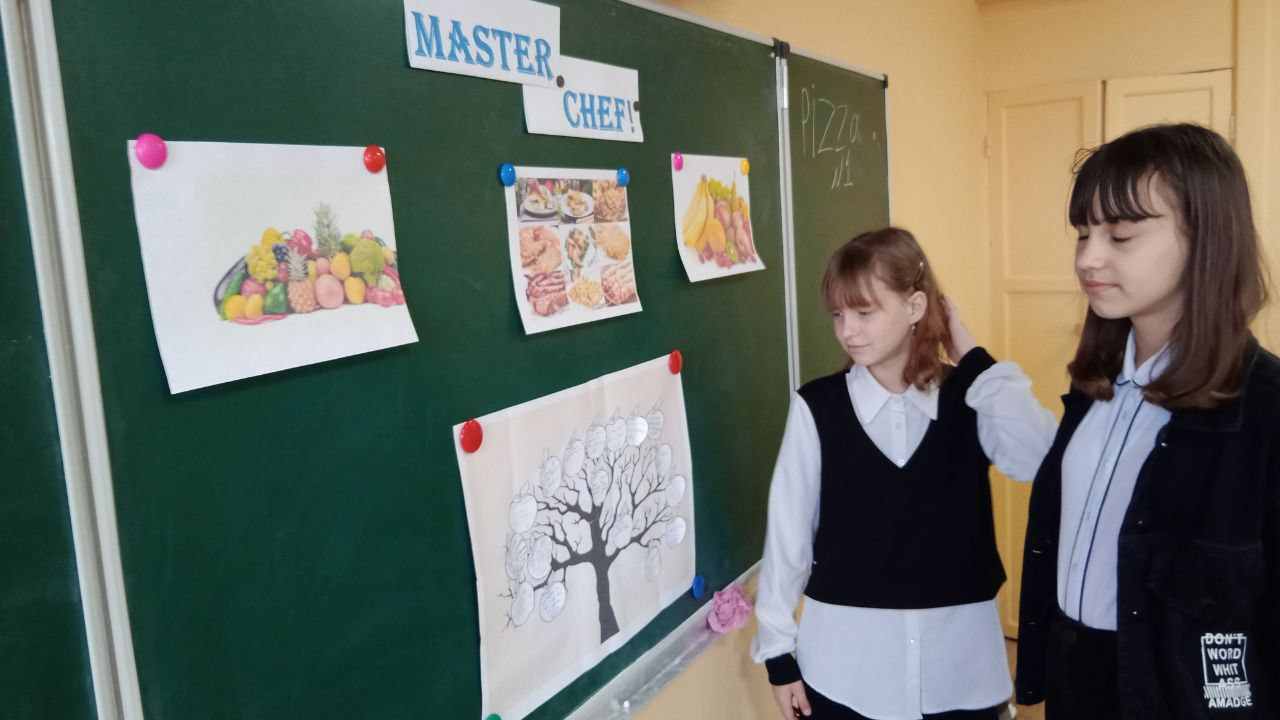 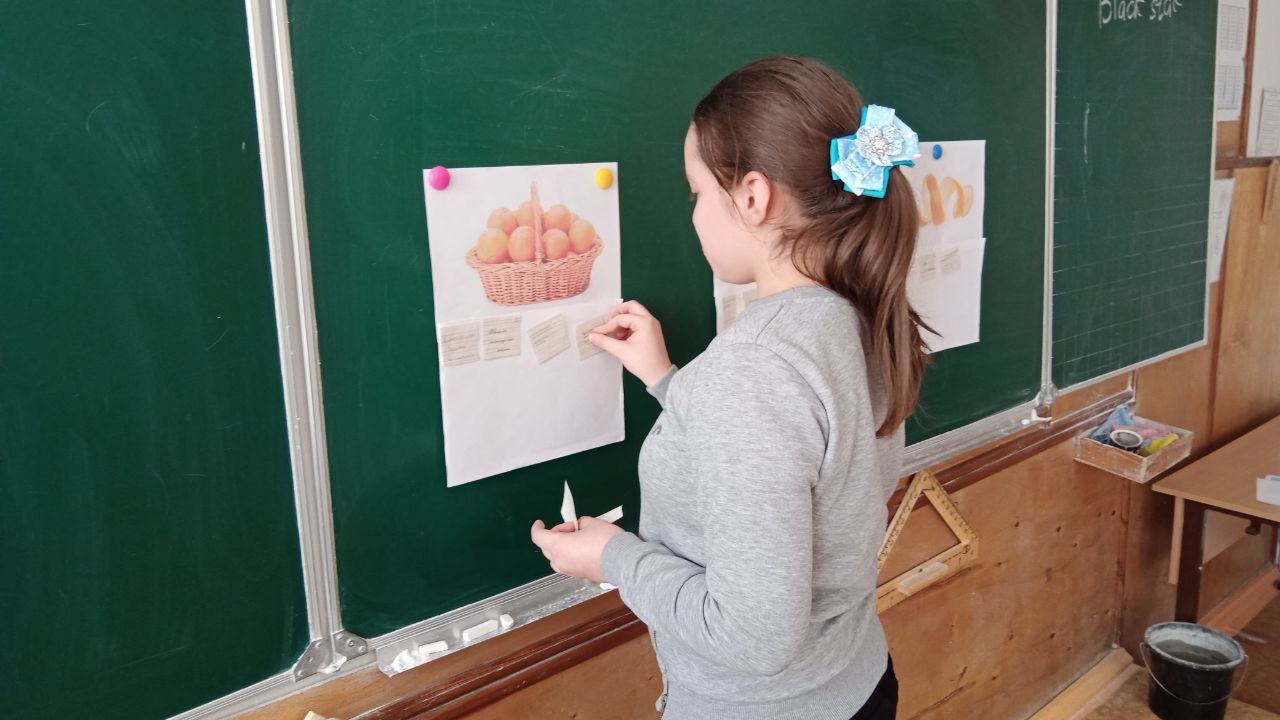 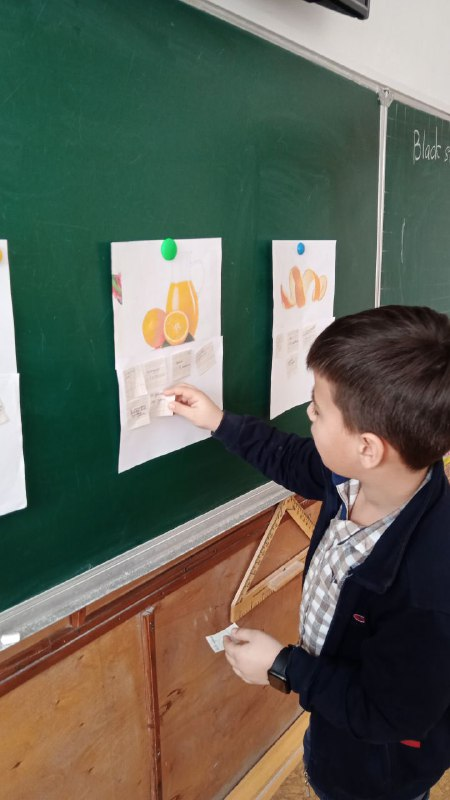 Спасибо за внимание!